“ACUERDOS CONCLUSIVOS”
1
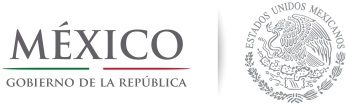 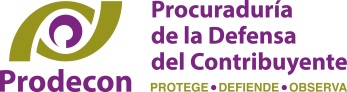 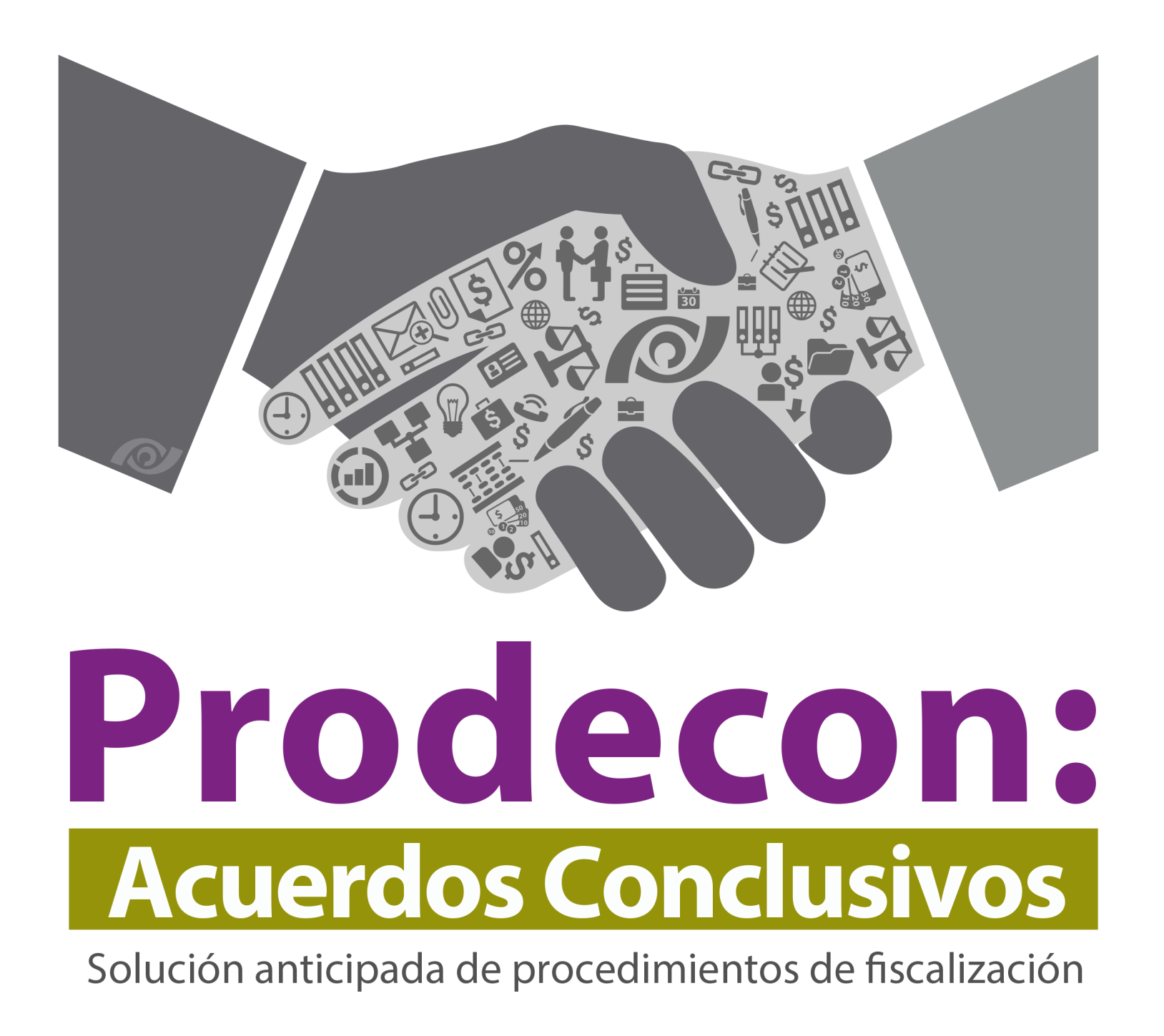 Acuerdos Conclusivos primer medio alternativo de solución de diferencias en procedimientos de auditoría.
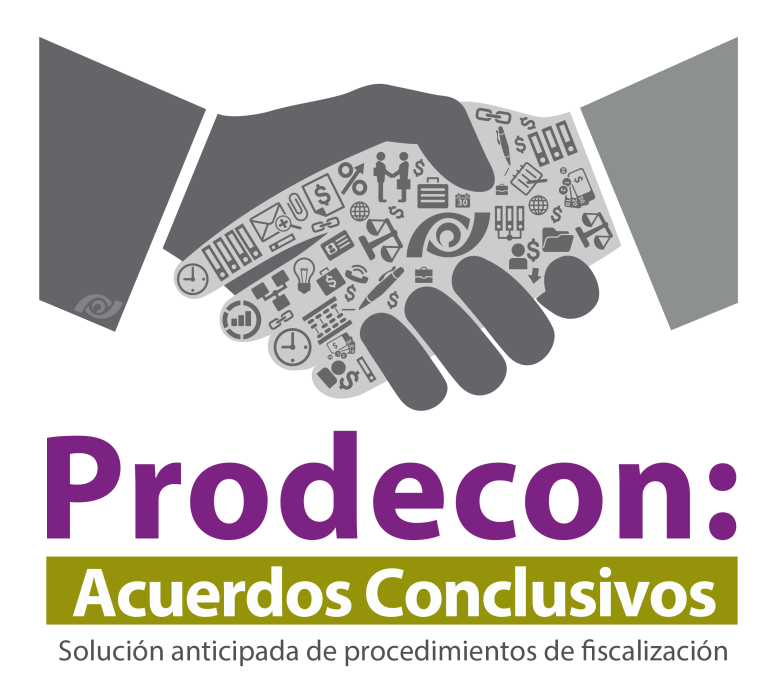 Se incorporan al Título III, Capítulo Segundo, Artículos 69 C al 69 H, del CFF.

Su objeto son los hechos u omisiones (uno o varios) calificados por las autoridades revisoras, durante los procedimientos de comprobación (revisión de gabinete, visita o revisión electrónica) y que puedan entrañar incumplimiento de las disposiciones fiscales. El acuerdo será definitorio en cuanto al hecho u omisión sobre el que verse.
2
El papel de PRODECON
Como organismo público con autonomía técnica, funcional y de gestión, promoverá, transparentará y facilitará la solución anticipada y consensuada de los diferendos y desavenencias que, durante el ejercicio de las facultades de comprobación, puedan surgir entre contribuyentes y autoridades fiscales (Art. 1 Lineamientos).
3
El papel de PRODECON
Cuidará que el procedimiento para llegar al Acuerdo conclusivo se desarrolle de manera transparente, se preserve el cumplimiento de las disposiciones jurídicas aplicables esencialmente en lo que hace a los derechos de los contribuyentes; actuará por tanto como intermediaria entre autoridad y contribuyente, facilitadora y testigo para la adopción del Acuerdo (Art. 3 Lineamientos)
4
NATURALEZA DE LOS ACUERDOS CONCLUSIVOS.
a) VEHÍCULO PARA LA AUTOCORRECCIÓN.

b) VERDADERO MEDIO ALTERNATIVO PARA LA SOLUCIÓN DE CONTROVERSIAS.
5
El papel de PRODECON
PRODECON  NO pierde el carácter de defensor de derechos

Entonces…

¿Qué papel juegan los asesores del contribuyente?
6
La calificación de los hechos
 
Está implícita en las facultades de comprobación (PJF).
Adquiere especial relevancia tratándose de conceptos jurídicos indeterminados (4° TCC).
7
La calificación de los hechos
Adquiere especial relevancia tratándose de conceptos jurídicos indeterminados, los cuáles han de ser dotados “…de contenido concreto mediante la aplicación, correlación, calificación y ponderación de los hechos…en el momento en que se realice su valoración…” Así al ser contextualizados los hechos del caso particular, “…es posible verificar si se obtienen o no los objetivos y fines…” de tales conceptos, para que: “…tomando en cuenta los intereses en conflicto permitan encontrar una solución concreta y práctica…”. TA. 4º TCMA. Julio de 2007
8
La calificación de los hechos
La calificación del hecho presupone el conocimiento por parte del intérprete de la realidad económica involucrada en la norma para definir si hay coincidencia entre ella y lo que pretende gravarse, identificando igualmente el concepto jurídico implícito en las circunstancias particulares de los hechos en cuestión (Sexta Sala Regional Metropolitana. Tesis VI-TASR-VI-13).
9
La calificación de hechos CFF
Hechos u omisiones que se hubieren conocido por las autoridades en el ejercicio de las facultades de comprobación y que puedan entrañar incumplimiento de las normas fiscales (Artículos 46, fracción IV y 48, fracción IV del CFF).
10
Hechos u omisiones susceptibles de un Acuerdo Conclusivo.
La calificación de hechos es ante todo un concepto pragmático, cualquier afirmación de la AR en las actas u oficios, que pueda tener repercusión en materia fiscal, a juicio del asesor, puede ser materia del AC, aun sin que se precise precepto legal alguno.
Lógica= Que el AC sea terminal/definitivo en cuanto a la calificación de ese hecho.
11
Procedimiento de los Acuerdos Conclusivos.
Principios (Artículo 3 Lineamientos):
Informalidad, flexibilidad, celeridad e inmediatez.
Procedimiento no adversarial, implica necesariamente la buena fe de las partes para alcanzar un fin.
12
Solicitud (Arts. 69-C CFF y 2 Lineamientos)
Desde el inicio de las facultades de fiscalización hasta la notificación del crédito fiscal.
Requisitos de la solicitud (Art. 4 Lineamientos)
Representación y bajo protesta de decir verdad del compareciente.
Papel de los asesores
(ii) Mención e Identificación precisa de hechos u omisiones calificados por la AR con los cuales no esté de acuerdo.
(iii) Deben expresarse los argumentos de fondo y razones jurídicas que sustenten la calificación de hechos que se pretende.
13
Casos atendidos por Prodecon que pueden ser materia de un AC
1. Ingresos presuntos por depósitos bancarios sin documentación comprobatoria en cantidad de $253,544.00.
Momento de la calificación de hechos: Oficio de observaciones.
Esencia de la observación: Falta de documentación comprobatoria que identifique el origen y procedencia de los depósitos.
14
Razones que podrían sustentar la calificación pretendida  por el contribuyente: Que sí cuenta con facturas, pólizas y movimientos reflejados en el libro diario que respaldan depósitos bancarios en cantidad de $183,205.00.

Términos en los que se propone el AC: 
a) Que la AR reconozca que los depósitos en cantidad de $183,205.00 corresponden al pago de diversas facturas.
15
b) Que por los restantes $70,339.00 que no pudieron comprobarse, la autoridad aplique el coeficiente de utilidad del 20% previsto en el artículo 90 de la LISR.

c) Que se condone el 100% de multas respecto del ISR que liquide la AR sobre la utilidad que corresponda a los $70,339.00 no comprobados.

d) Que la AR autorice el pago del crédito fiscal en parcialidades.
16
2. Deducciones que en opinión de la AR no son indispensables

Momento de la calificación de hechos: Acta final.

Esencia de la observación: 
Que con base en los registros contables y documentación comprobatoria se determinó que las inversiones en automóviles no son estrictamente indispensables para los fines de la actividad.
17
Que aún cuando el contribuyente manifestó que los bienes son indispensables para el desarrollo de su actividad (explotación, producción, industrialización de agregados pétreos, concretos y asfaltos, así como la realización de todo tipo de construcciones), no probó su dicho mediante la exhibición de documentos, libros o bitácoras de salida de transporte, ni identificó al personal que utiliza los automóviles, ni a qué obras acudieron.
18
Razones que podrían sustentar la calificación pretendida  por el contribuyente: No existe disposición que prevea la obligación de llevar las bitácoras de control exigidas por la AR.

Los automóviles se utilizan en la transportación del personal administrativo, directivo, accionistas e incluso de los clientes de la empresa a los lugares donde se realizan las obras en construcción, por lo que están relacionados con la consecución del objeto social de la empresa y con la generación de sus ingresos.
19
Términos en los que se propone el AC: 

Que la AR reconozca que las inversiones en automóviles realizadas son estrictamente indispensables para la actividad de la empresa.

Que se consideren deducciones autorizadas para efectos del cálculo del ISR.
20
Que se reconozca que la empresa los dedujo hasta por el monto y en los porcentajes referidos en la LISR.

Que la AR no incremente la base gravable para efectos del ISR de la empresa.

e) Que por tanto, no determine y liquide    ISR en su contra.
21
Documentación que se debe adjuntar a la solicitud (Arts. 69-D CFF y 4 Lineamientos)
Acta (parcial, UAP o final), oficio de observaciones o resolución provisional, en la que se consigne la calificación de hechos u omisiones y los demás que el contribuyente considere necesarios.
Efectos de la presentación de la solicitud (Arts. 69-F CFF y Art. 6 Lineamientos)
Suspensión de los plazos previstos en el artículo 46-A, 50 y 53-B del CFF.
22
Admisión (Arts. 69-D CFF y 5 Lineamientos)

Tres días para la elaboración del acuerdo.
Identificación de los hechos u omisiones calificados por la AR, respecto de los cuáles se solicita la adopción del Acuerdo.
Requerimiento a la AR con apercibimiento de multa.
Plazo de 20 días de la AR para contestar.
23
Posturas de la AR al formular su contestación (Arts. 69-D CFF y 7 Lineamientos).

Aceptar los términos en que se le requiere la adopción del AC, o
Expresar con precisión, fundando y motivando, los diversos términos en que procedería la adopción del AC; 
En caso de no aceptar los términos en que se plantea el Acuerdo, deberá expresar los fundamentos y motivos de su negativa.
24
Aceptación de los términos en que se propone el AC (Art. 8 Lineamientos)
Tres días para elaborar el acuerdo de contestación.
Siete días para elaborar el proyecto de AC.
Tres días para que las partes formulen observaciones al proyecto.
Firma del AC en tres tantos (Art. 69-E CFF). 
PRODECON cuidará que el contribuyente obtenga el beneficio de la condonación de multas (Arts. 69-G CFF y 11 de los Lineamientos)
25
AR propone términos diversos para la suscripción del AC (Art. 9 Lineamientos).
5 días para elaborar y notificar el acuerdo en el que PRODECON:
Identificará y relacionará los hechos u omisiones consignados en el procedimiento de comprobación y la calificación que la autoridad propone para aceptar el AC.
Cuidará que en la calificación propuesta en la contestación no se varíen en perjuicio del contribuyente, los hechos u omisiones tal y como fueron consignados en el ejercicio de las facultades de comprobación.
26
Verificará que los términos planteados por la AR para la adopción del AC, resulten acordes con las disposiciones jurídicas aplicables, esencialmente, en lo que hace a los derechos del contribuyente.
El contribuyente cuenta con cinco días para manifestar si acepta o no los términos propuestos por la AR.
PRODECON podrá convocar a mesas de trabajo a efecto de concretar la suscripción del AC.
De haber AC se seguirá el procedimiento previsto en el Art. 8 de los Lineamientos.
27
AR NO acepta el Acuerdo Conclusivo (Art. 10 Lineamientos).
PRODECON emitirá acuerdo de cierre verificando:
Si los fundamentos y motivos para no aceptar el AC no resultan conforme a las disposiciones jurídicas aplicables y vulneran derechos del contribuyente, así lo hará constar.
El acuerdo se notificará a las partes para efecto de que se reanuden los plazos previstos en los artículos 46-A, 50 y 53 del CFF.
28